October Community Forum
October 6, 2020
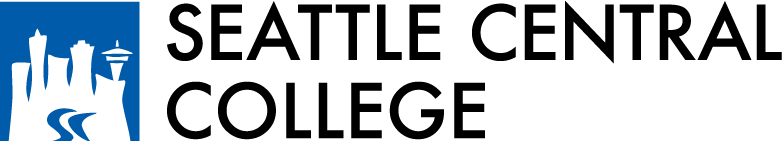 Overview
Reflections on President’s Day 2020
Continued Remote Operations
Limited F2F Student Services for 4 Weeks
Winter and Spring 2021 Planning
Update on Budget Planning
Fall Election Season & Ongoing Protests
Q&A
President’s Day 2020
Thank you to the team for first virtual event!
Focus on future, where we want to be post-pandemic and post budget crises
Different mix of academic programs, younger students, less international enrollment, greater emphasis on racial equity inside and outside the classroom
Remote Operations This Quarter
Most programs are online or with a limited number offering face to face instruction. 
Most employees will continue to work remotely and campus will remain closed to the public.
Access to B/E and the three satellites is limited
Only for the authorized F2F instruction courses
Pre-approved appointments for student services and computer lab; and
Faculty and staff approved to work from school
Enter and exit thru 1701 Broadway entrance
Remote Operations
Visiting Campus
Everyone required to do daily symptom check via on-line forms at entry and departure.  If sick, stay home
Masks, social distancing and frequent handwashing are a requirement
Those needing accommodations must contact HR
Daily wristband to show you’ve been screened
Scheduling for visits to campus can be done via Doodle w Rachel Cahan
Reminder that COVID compliance requires weekly health and safety training
Limited Face to Face Student Services
Student services offering in-person appointments to students to access services in Financial Aid, Registration and Admissions from September 14-October 9 on Tuesdays and Thursdays from 9-3. After that services offered remotely or by appointment only.
Thank you to security, IT, custodial team and student services team for serving over 500 students thus far.
Limited computer lab access for students with extenuating circumstances related to internet access
Winter and Spring Planning
Instructional planning for winter is moving forward with assumption that instruction will still be mostly remote
CTC go-live date in February means major changes in HR, Enrollment and Financial data processes
Districtwide team working on decision factors related to reopening campus underway (# of cases in community, ability to adhere to cleanliness guidelines, availability of PPE)
Spring decision will be guided by public health advice and where we are in phases of recovery
2021 Budget Planning
We have submitted budget plan to address the structural issues in our budget related to use of international $ and declining enrollment. 
The state board has allocated all funding to colleges, but we know some reductions will be needed due to declining state revenue due to COVID.  Holding back 10% anticipating mid-year reductions. 
We will continue to monitor the decisions and information coming from the Governor and Legislature in January/February
Our Budget Reductions
Layoffs in self-sustaining programs and elimination of 2 exempt staff positions (6 total)
Furloughs in July, August and November for everyone except faculty
Early retirement incentive offered, 8 faculty and 10 classified staff approved
President’s Cabinet members furloughed 5 days and did not take 3% COLA
Reduced spending on travel, professional development and supplies 
Delaying or not filling 24 vacant positions due to hiring freeze. We have made a few hiring exceptions for mission critical positions or grant-funded positions.
Academic program closure and reconfiguration
Some positions changed to 9-10-11 months and some moved to alternative revenue sources (i.e. S&A fees)
More efficient use of facilities to decrease utility costs
Fall Election Season & Protests
Fall election season and efforts to register voters and encourage voting
Campus has been impacted by ongoing protests (broken windows, graffiti, trash) with costs totaling almost $100K thus far
This quarter we aim to have most staff out of the building by 7p, with escorts to garage/transit
Planning for election outcome protests now
Thank You
Q & A
This is being recorded and will be available on our website no later than end of day tomorrow